Figure 3C
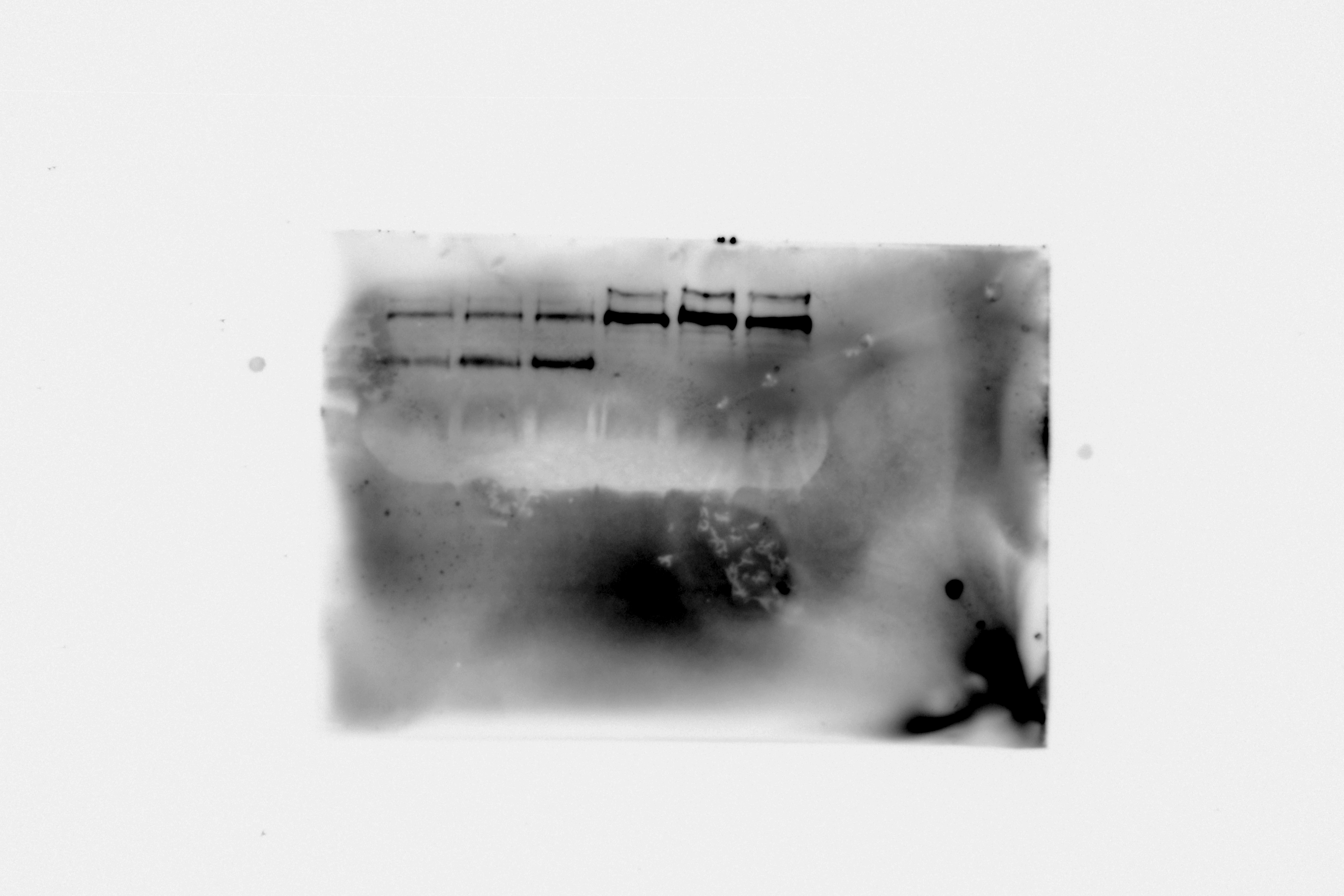